IS OUR GOSPEL REALLY GOOD NEWS?
[Speaker Notes: With this slide, I’ll usually tell a story when sharing the Gospel wasn’t received well, and I felt awkward. It illustrates the fact that either it doesn’t feel like good news to us, or we fear that others around us won’t receive it as good news.]
individual
decision
after-life
[Speaker Notes: When I was younger, I was taught that the Gospel was about an individual’s decision to secure his or her place in the afterlife. And it is. But is that all?]
WHAT WAS THE GOSPEL 
JESUS TAUGHT?
[Speaker Notes: And whenever I was told to find Scripture passages on the Gospel, I was invariably taught to look in the Pauline epistles. But Jesus also shared the Gospel. What was the Gospel that he taught?]
After John was put in prison, Jesus went into Galilee, proclaiming the good news of God. “The time has come,” he said, “The kingdom of God has come near. Repent and believe the good news!”

Mark 1:14-15 (NIV)
[Speaker Notes: The word Gospel comes from a Greek word which is translated here as “good news.” Jesus had a gospel to share. With this slide, feel free to unpack what Jesus’ Gospel given his historical and cultural context, although I’ll talk more about the “Kingdom of God” in the next slide.]
forgiveness
unity
mercy
justice
reconciliation
love
peace
WHERE WHAT GOD WANTS TO HAPPEN, ACTUALLY HAPPENS
generosity
service
righteousness
redemption
. . . NOW AND FOREVER
[Speaker Notes: Some theologians talk about the Kingdom of God as the “effective range of God’s will.” Here’s what that means in less scholarly terms. The other smaller words represent characteristics of this Kingdom, though they don’t capture the entirety of the Kingdom in themselves. “Now and forever” talks about the already, not-yet Kingdom: that this Kingdom started with Jesus and is available to us now, but it will have its fullness at the end of history.]
individual
&
communal
decision
transformation
&
after-life
mission-life
&
[Speaker Notes: Both sides of the ampersand are true! The Gospel isn’t just for the individual, but it’s also communal (Colossians 1:15-20). It’s not just about a decision, although they are important, but it’s also about transformation in our lives (Luke 3:1-20). And it’s not just about the after-life, but also the life of mission to which we are called (Matthew 4:19).]
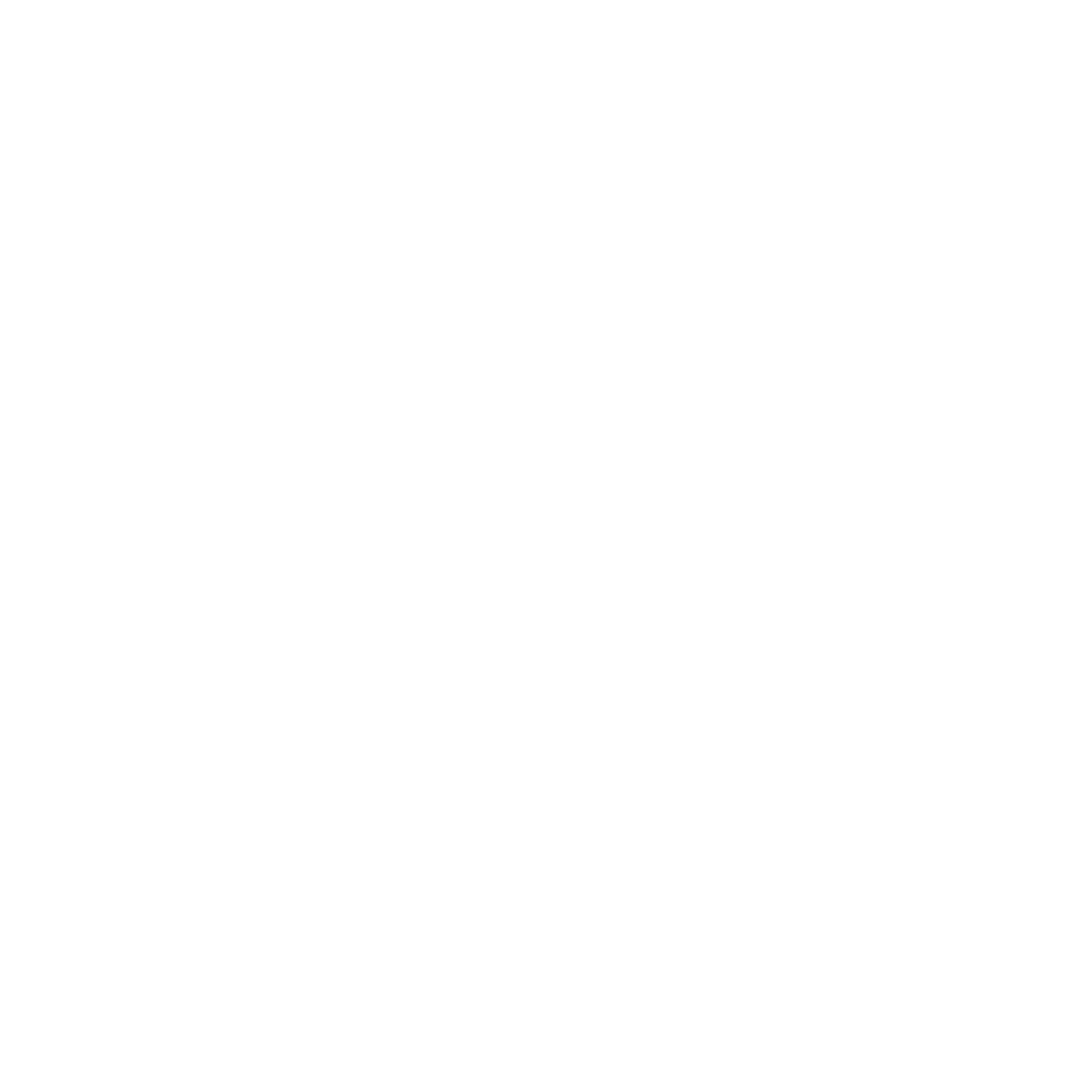 [Speaker Notes: But when it came to sharing the Gospel on campus, I couldn’t just go out there and say, “The Kingdom of God is near.” They’d think I’m crazy. But when I’d get stuck, I’d revert to an older Gospel presentation that I knew. It was the Bridge Diagram, and it was really helpful for a generation to help people come back to God. But it was falling on deaf ears today. It was then I realized that I may need to create something visual to not only help someone present the Gospel, but to help us memorize it ourselves.]
Capture a larger picture of the Kingdom of God
Nestle it within the biblical narrative
Make it simple to understand, but not simpler
Communicate it’s good news
[Speaker Notes: This is a list of what we set out to do with the Big Story – it’s purpose.]
Diagrams aren’t the only way to share the Gospel
Diagrams don’t save people
Tailor this presentation to their needs
[Speaker Notes: These are the disclaimers about the Big Story.]
THE BIG STORY
personal
relational
systemic
[Speaker Notes: When you hear the Big Story presented, listen for these three levels: personal, relational and systemic (or global, communal, etc.)]
[ VIDEO PLACEHOLDER ]
video at: bit.ly/bigstory-1
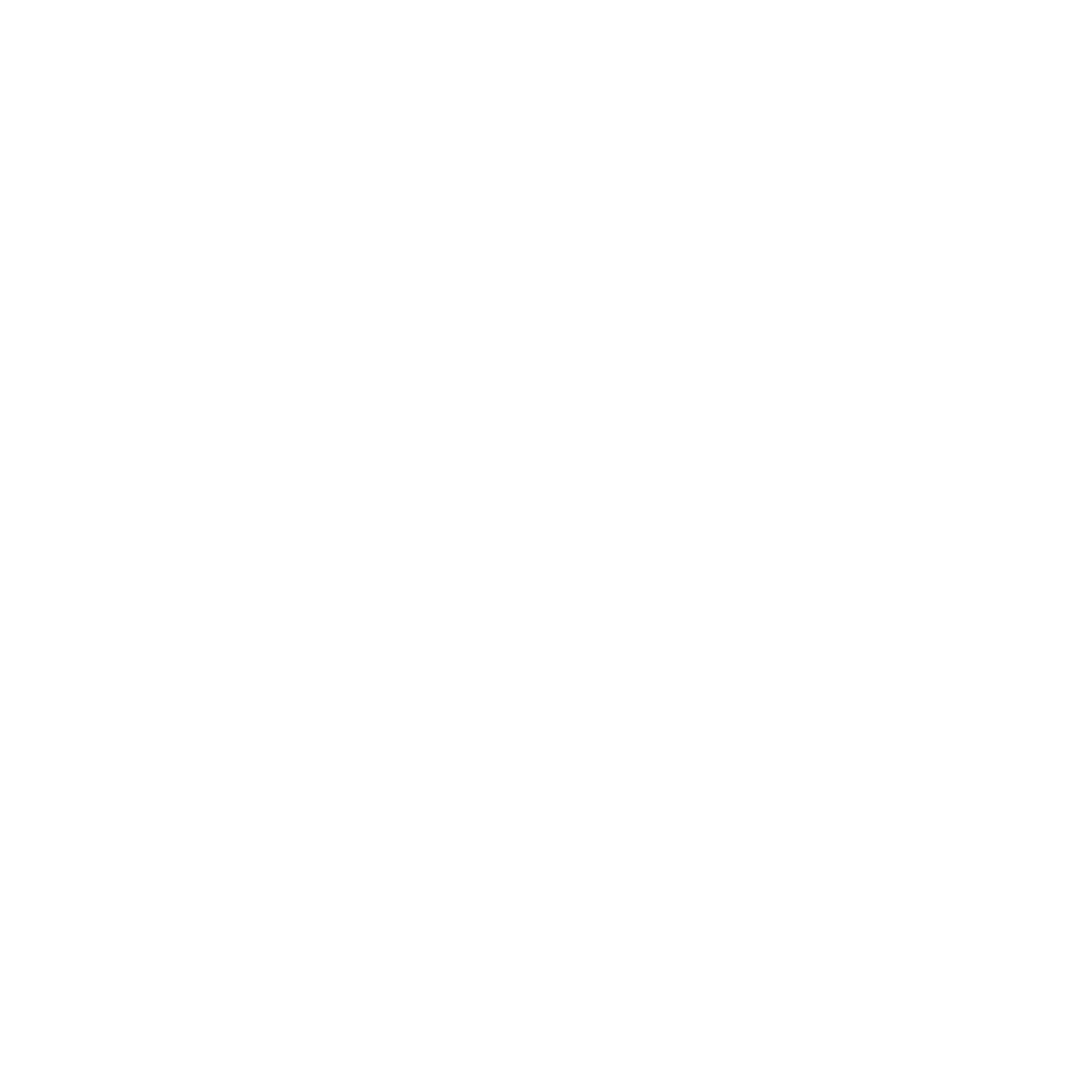 [Speaker Notes: Start: what is the world like? What do you see on the news? This circle is titled: Damaged by Evil.]
Designed for Good
Damaged by Evil
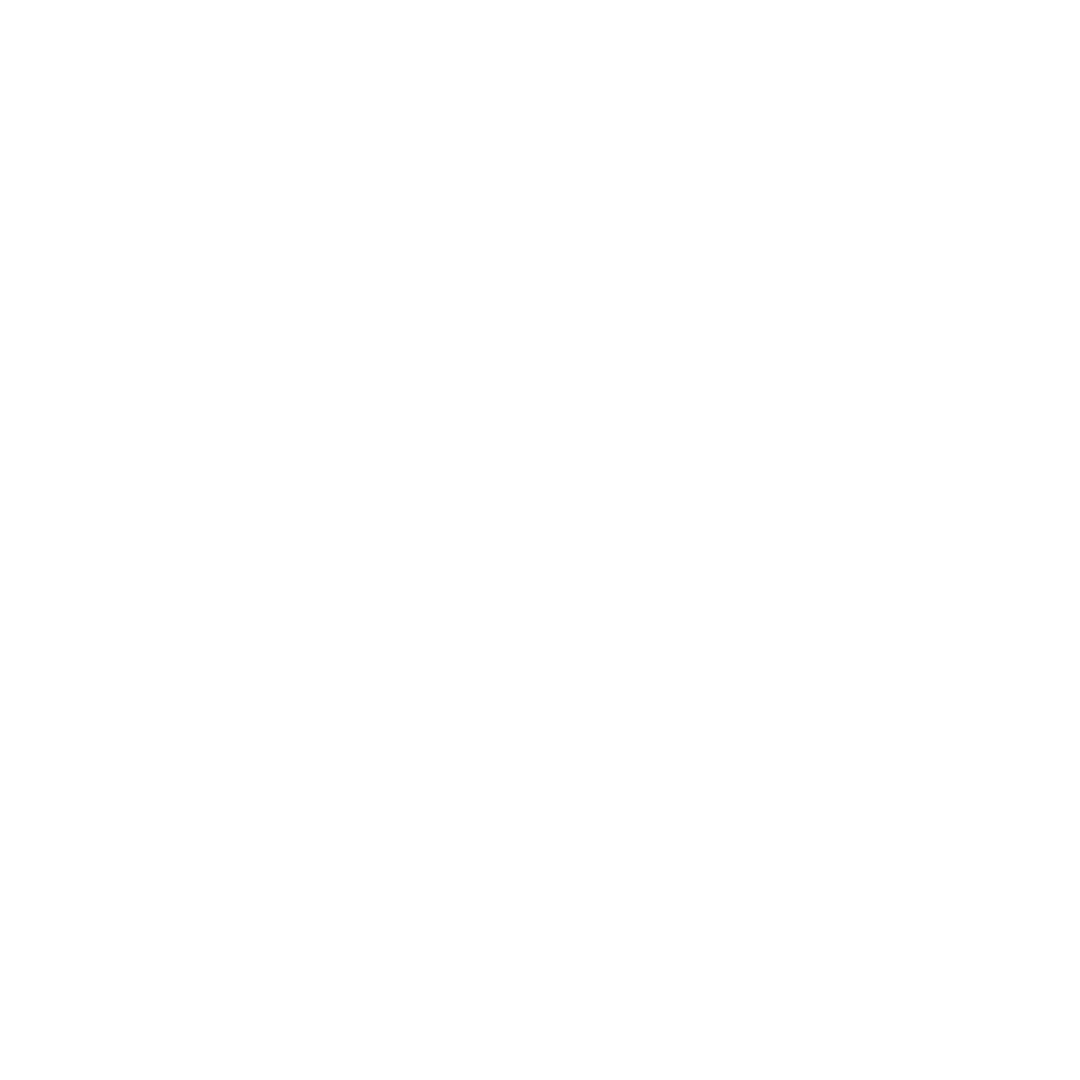 [Speaker Notes: The first circle: Designed for Good.]
Designed for Good
Damaged by Evil
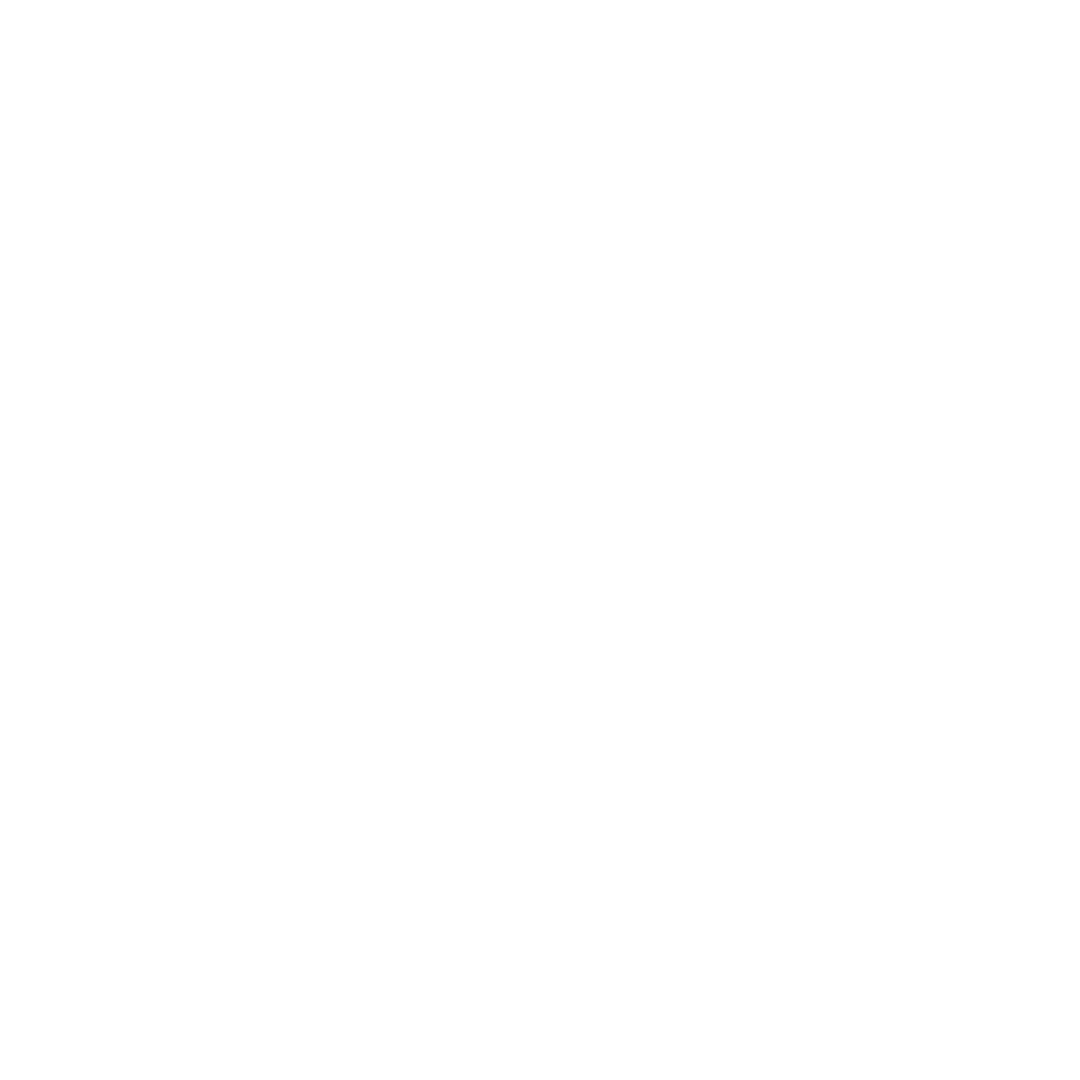 Restored for Better
[Speaker Notes: Third circle: Restored for Better]
Designed for Good
Damaged by Evil
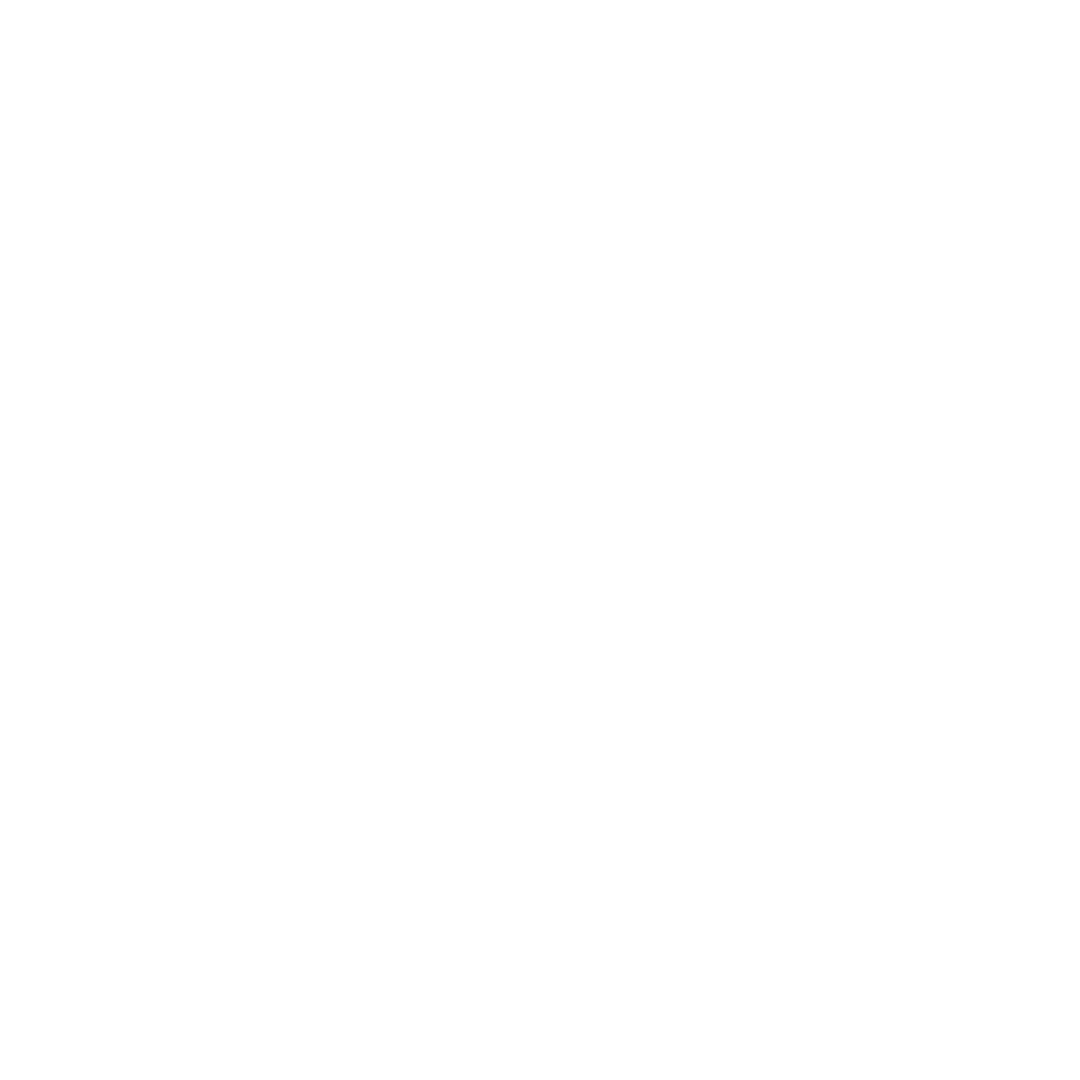 Sent Together to Heal
Restored for Better
[Speaker Notes: Fourth Circle: Sent Together to Heal]
Designed for Good
Damaged by Evil
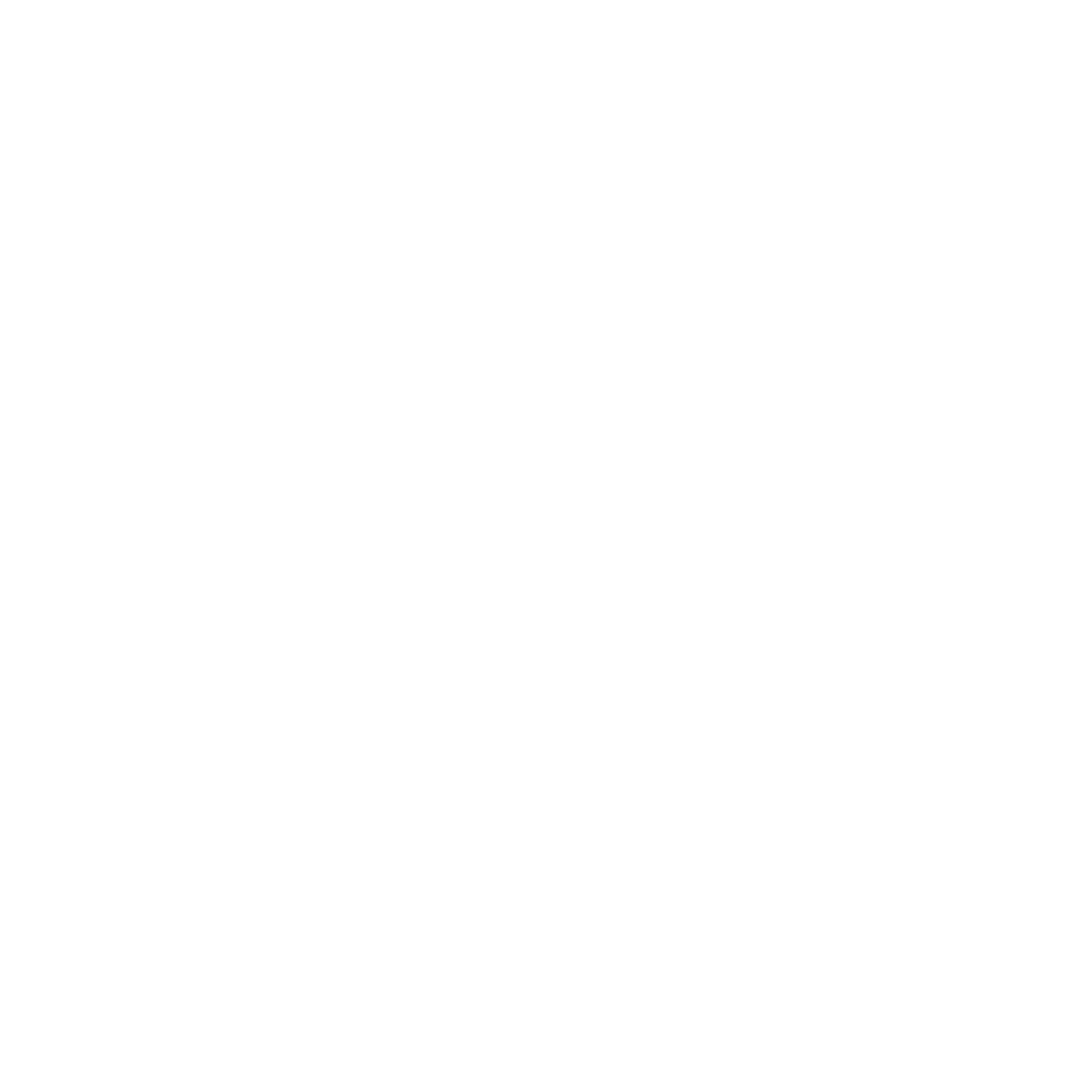 Sent Together to Heal
Restored for Better
[Speaker Notes: But you can’t go directly from Circle 2 to 4. You have to go through Jesus.]
Connects with people today by having a common starting point
Shares a biblical worldview instead of merely a mechanism for sin management
Recaptures a holistic gospel for individuals, relationships and systems
Presents God as loving and intending good for all, instead of angry and demanding
Motivates Christians to share the Gospel by helping them see it as good news
[Speaker Notes: A summary slide.]
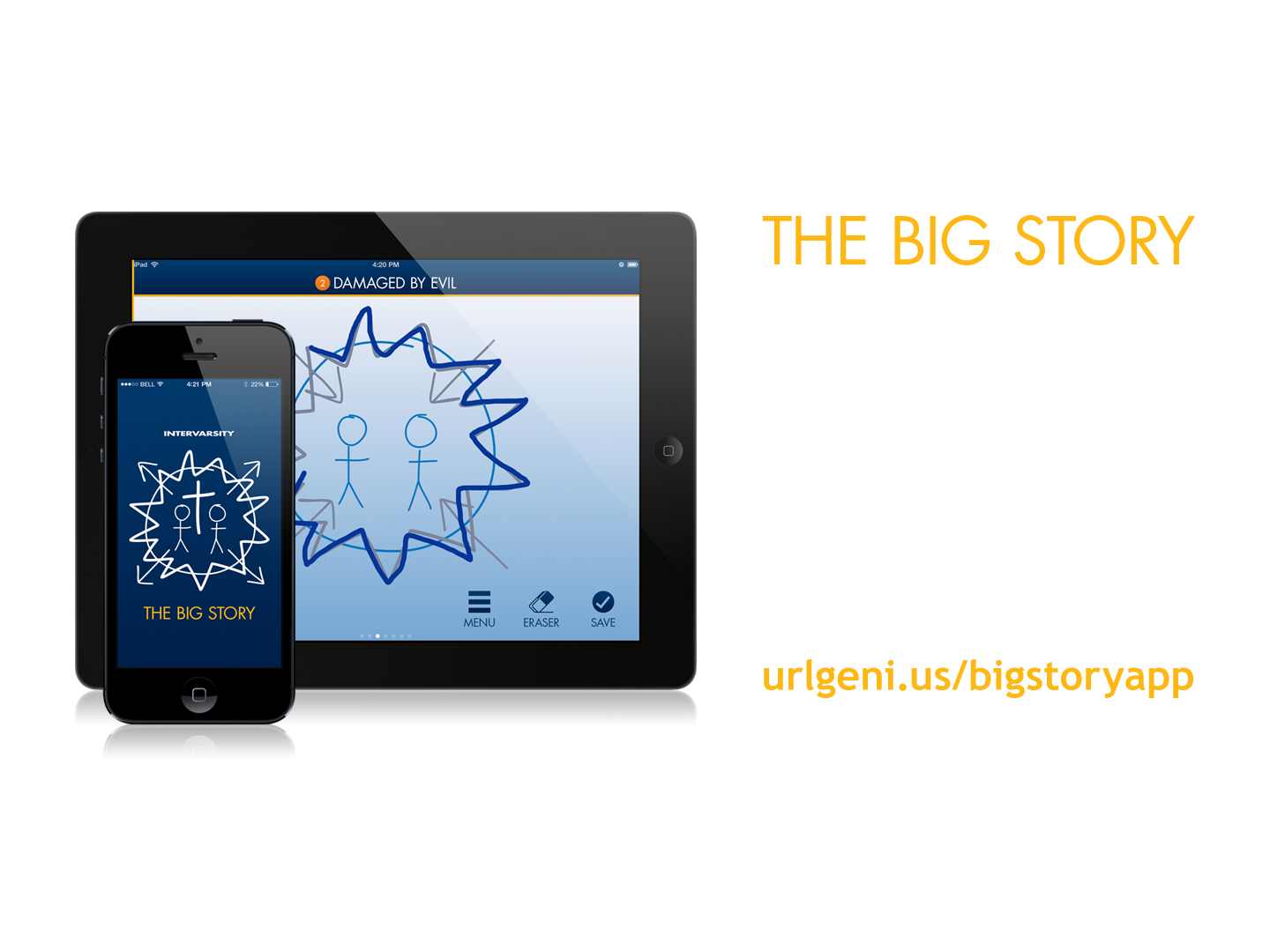